„FIE raamatupidamine ja tuludeklaratsiooni täitmine“
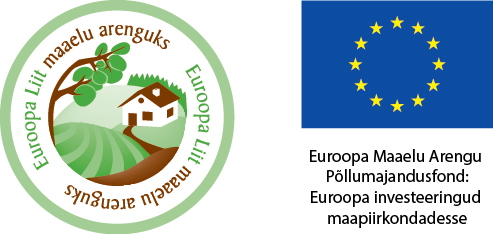 KOOLITAJA: AINO VOORO
Käsitletavad teemad on
FIE tuludeklaratsioon, E-vormi täitmine, kahjumi edasikandmine
FIE ettevõtlusvormi eelised ja puudused; FIE tegevust puudutav seadusandlus; FIE kassapõhine ja tekkepõhine arvestus
Algdokumendid ja päevaraamat; ettevõtluse tulud ja kulud, isikliku tarbimise proportsiooni arvestus 
FIE põhivara arvestus; FIE laenude ja liisingute arvestus; FIE PRIA toetuste arvestus
FIE käibemaksukohustuslasena; FIE erikonto;
Ettevõtluse peatamine ja lõpetamine, maksuriskid; FIE vara üleandmine või pärimine
FIE ümberkujundamine äriühinguks
FIE tulumaks, sotsiaalmaks ja avansilised makse
Muudatused tulu deklareerimisel
Põllumajandusliku tootmisega tegelev FIE
Füüsilisest isikust ettevõtja võib omatoodetud põllumajandussaaduste võõrandamisest saadud tulust, millest on tehtud dokumendiga tõendatud kulud, maksustamisperioodil täiendavalt maha arvata kuni 5000 eurot.
Tuludeklaratsiooni esitamine
Füüsiline isik täidab vormi E ja esitab koos vormiga A Maksu- ja Tolliametile maksustamisperioodile järgneva kalendriaasta 30. aprilliks. 
Ettevõtlusest saadud tulu deklareeritakse vormil E ka juhul, kui isik ei ole äriregistrisse kantud füüsilisest isikust ettevõtja või on lõpetanud ettevõtluse.
Maksumaksja on kohustatud tasuma maksuteates või maksuarvestuses näidatud juurdemakse Maksu- ja Tolliameti pangakontole hiljemalt maksustamisperioodile järgneva kalendriaasta 1. oktoobriks.
Ettevõtluse tulu ja kulu võetakse arvesse sellel maksustamisperioodil, millal tulu laekus või kulutus tehti. Summad kajastatakse koos käibemaksuga.
Kulude edasikandmine
Kulude edasikandmise perioodi pikendatakse seitsmelt aastalt kümnele aastale. Kümnele aastale üleminek toimub järk-järgult:
2018. a tulusid ületanud kulud kuni 8 aastat
2019. a tulusid ületavad kulud kuni 9 aastat
2020. a tulusid ületavad kulud kuni 10 aastat
2021. a tulusid ületavad kulud kuni 10 aastat

Kui ettevõtlustulu 1,33 jagamisel saadud summa ja arvu 0,33 korrutis on väiksem sotsiaalmaksu miinimumkohustusest, siis jagamistehet ei tehta ning tulemit vähendatakse miinimumkohustusega ning ettevõtlustulu ületav sotsiaalmaksusumma kantakse edasi järgmistele perioodidele kahjumite edasikandmise reeglite alusel.
Maksumäärad ja maksuvaba tulu suurus 2022.a
Tulumaksu kinnipidamise määr on 20%.
 Maksuvaba tulu summa sõltub inimese sissetulekust (kuus kuni 500 eurot ja aastas kuni 6000 eurot). Maksuvaba tulu rakendamiseks peab olema väljamakse saaja kirjalik avaldus.
 Sotsiaalmaksu määr on 33%.Sotsiaalmaksu minimaalse kohustuse aluseks olev kuumäär on 584 eurot (sama, mis oli 2021. aastal), st sotsiaalmaksu minimaalne kohustus on 192,72 eurot kuus.
järgneb
Töötuskindlustusmakse määrad on töötajale 1,6% ja tööandjale 0,8%.Töötaja töötuskindlustusmakse (1,6%) kinnipidamise kohustus lõpeb töötaja vanaduspensioniikka jõudmise või ennetähtaegse või paindliku vanaduspensioni määramise kuu viimasel kuupäeval. Siinjuures säilib tööandjal kohustus ka edaspidi maksta vanaduspensionieas töötajale või töötajale, kellele on määratud ennetähtaegne või paindlik vanaduspension, makstud palgalt töötuskindlustusmakset tööandjale kehtestatud 0,8%-lises määras.
järgneb
Kogumispensioni makse määr on 2%.Kogumispensioni makse kinnipidamise kohustus võib muutuda 3 korda aastas:
1. jaanuaril,
1. mail ja
1. septembril.NB! Kuna avalduse esitajal on õigus avaldus tagasi võtta hiljemalt kuu enne sissemakse kohustuse peatumist, siis ei saa Pensionikeskusest sissemaksete kohustuse kohta infot varem kui 1 kuu enne peatamise tähtpäeva. 
Seega tuleb detsembris, aprillis ja augustis töötajate kogumispensioni makse kinnipidamise kohustus üle kontrollida.
FIE abikaasa registreerimine 01.01.2019
Alates 1. jaanuarist 2019 on äriregistrisse kantud füüsilisest isikust ettevõtjal (FIE) õigus registreerida e-maksuametis/e-tollis töötamise registris oma abikaasa, kes osaleb FIE tegevuses, olemata temaga töösuhetes, ning maksta abikaasa eest sotsiaalmaksu, tagades sellega FIE tegevuses osalevale abikaasale sotsiaalkindlustuskaitse (riikliku ravi- ja pensionikindlustuse). 
FIE registreerib oma abikaasa e-maksuametis/e-tollis töötamise liigiga „SM kohustusega FIE abikaasa".
järgneb
Abikaasana käsitlemise aluseks on registreeritud kehtiv abielu. 
Olulisust ei oma see, milliseid ülesandeid abikaasa täidab. 
Võimalik on täita nii neid ülesandeid, mis on otseselt vajalikud ettevõtlustulu teenimiseks (nt karjalaudas loomade talitamine), kui ka neid ülesandeid, mis on abistava iseloomuga (nt FIE raamatupidamise korraldamine). 
Abikaasa registreerimise õigus laieneb kõikidele FIE-dele, olenemata nende tegevusvaldkonnast (v.a notar, kohtutäitur, vandetõlk).
järgneb
FIE abikaasa registreerimine kindlustatud staatuse saamiseks on FIE õigus, mitte kohustus! 
Seadus lubab FIE-l ja tema abikaasal endil otsustada, kas see on vajalik või mitte. 
FIE abikaasa registreerimise ja registrist kustutamise aluseks on FIE otsus tagada tema ettevõtluses osalevale abikaasale kindlustuskaitse või see lõpetada. 
FIE abikaasa töötamise registris registreerimise korral tekib FIE-l kohustus maksta abikaasa eest sotsiaalmaksu.
FIE abikaasad, kes on registreeritud FIE avalduse alusel maksukohustuslaste registris, on seisuga 01.01.2019 töötamise registrisse üle tõstetud.
Abikaasa eest sotsiaalmaksu arvestamine, deklareerimine ja tasumine
Abikaasa andmete kandmisega töötamise registrisse tekib FIE-l abikaasa eest sotsiaalmaksu maksmise kohustus. 
Abikaasa eest makstava maksusumma arvutab FIE ise. 
Sotsiaalmaks arvestatakse iga kalendrikuu kohta. Abikaasa eest sotsiaalmaksu arvutamisel võetakse aluseks sotsiaalmaksu kuumäär. 
2019. aastal on kuumääraks 500 eurot – seega ühe makse suuruseks on 165 eurot kuus (500 × 33%).
Sotsiaalmaksu kohustus ei teki terve kuu eest järgmistel juhtudel:
Abikaasa kandmisel töötamise registrisse või kustutamisel registrist sellel kuul arvestatakse sotsiaalmaks proportsionaalselt registris olemise kalendripäevade arvuga.
Abikaasal töövõimetuslehe väljastamisel sellel kuul arvestatakse sotsiaalmaks proportsionaalselt töövõimetuslehele märgitud perioodile eelnevate ja järgnevate kalendripäevade arvuga. 
Töövõimetusleht on väljastatud perioodil 3.–12. september, siis sotsiaalmaks septembrikuu eest võrdub 500/30 × (30 – 10) × 33% = 110 eurot.
Abikaasale riikliku pensioni määramisel sellel kuul arvestatakse sotsiaalmaks proportsionaalselt riikliku pensioni saajaks saamisele eelnevate kalendripäevade arvuga.
järgneb
Kui FIE ei tegele ettevõtlusega, siis selle perioodi eest ei tule abikaasa eest ka sotsiaalmaksu maksta. Ettevõtlusega mittetegelemise põhjuseks võib olla nii ettevõtluse peatamine, tegevuse ajutisus või hooajalisus ning samuti tegevuse lõpetamine. 
Selles kuus, mil eelnimetatud sündmus toimub, makstakse sotsiaalmaksu proportsionaalselt tegutsemise päevade arvuga. 
FIE-l ei tule edastada enda kohta andmeid Maksu- ja Tolliametile, neid saab maksuhaldur äriregistrist.
Abikaasa eest arvestatud sotsiaalmaksu peab FIE deklareerima maksudeklaratsiooni vormil ESD
Mida saate teha, et teie maksuasjad oleksid korras
Jälgige, et maksud on deklareeritud ja tasutud õigeaegselt. Kui ettevõte on sattunud raskustesse ja maksude õigeaegne tasumine on muutumas keeruliseks või juba raskendatud, uurige maksuvõlgade ajatamise võimalust;
Registreerige oma töötajad õigeaegselt töötamise registris ehk TÖRis;
Esitage deklareerimisel korrektseid ja tõeseid andmeid. Kontrolli sattumisel mängivad olulist rolli teie deklareeritavad andmed võrreldes samal tegevusalal  ja piirkonnas tegutsevate sarnaste ettevõtetega;
Olge kursis maksumuudatustega – see aitab teadmatusest tulenevaid eksimusi vältida.
FIE ettevõtlusvormi eelised ja puudused
FIE plussid:
kassapõhine arvestus – raha laekumine on tulu ja väljaminek kulu;
kassapõhine arvestus on väga mugav näiteks väikesemahulise tegevuse juures, ei mingit lõngajääkide kaalumist;
vähem bürokraatiat – raamatupidamine on lihtne, aastaaruannet ei pea tegema, ainult tuludeklaratsiooni;
privaatsem – kuna FIE aastaaruannet ei esita, siis tema varadest kellelgi ülevaadet ei ole;
asutamine on lihtne ja odav, põhikirja pole vaja;
järgneb
spetsiaalsed FIE maksusoodustused põllumeestele ja metsaomanikele (5000 eurot aastas ilma kuludokumentideta);
maksustamist saab edasi lükata erikontot kasutades;
tegevuse saab maksuvabalt ümber vormistada osaühinguks (tegutsed 5a FIE-na, kogud raha erikontole ja siis vormistad oma tegevuse OÜ-ks ümber);
FIE võib täiesti legaalselt igapäevaselt ettevõtlusest teenitud raha kasutada, OÜ raha tuleb oma rahakotist rangelt eraldi hoida.
järgneb
FIE miinused:
täielik isiklik vastutus (OÜ vastutus on piiratud osakapitaliga ja juhatuse liikme vastutus antud käendustega ja otseselt pahatahtliku käitumisega, siis FIE vastutab oma tegevuse eest kogu täiega); 
dividende maksta ei saa, oluline miinus OÜ-ga võrreldes;
kogu eratarbeks võetav raha on maksustatud täies ulatuses, peaaegu nagu palgatulu;
järgneb
avansilised sotsiaalmaksu maksed, kui vajad ravikindlustust (tegelikult väga vahet ei olegi, OÜ-st pead ka maksma kui ravikindlustust vajad);
avansilised tulumaksu maksed, järgnevatel aastatel;
kodukulude jaotamine on keeruline, maksuamet pidada rangem olema siinkohal kui OÜ-dega;
suurema käibe korral on FIE käibemaksuarvestus päris keeruline;
ei saa endaga lepingut sõlmida, nt kodukontori rentimiseks või asjade müümiseks.
FIE tegevust puudutav seadusandlus
Ettevõtlus tulumaksuseaduse (TuMS) tähenduses on isiku iseseisev majandus- või kutsetegevus, mille eesmärgiks on tulu saamine kauba tootmisest, müümisest või vahendamisest, teenuse osutamisest või muust tegevusest (TuMS § 14 lg 2).
Maksuseadustes sätestatud õigused laienevad FIE-le alates tema kandmisest äriregistrisse, seega oma ettevõtlustulust võib TuMS 6. peatükis lubatud mahaarvamisi teha ainult äriregistris FIE-na registreeritud isik;
FIE peab pidama oma tegevuse kohta raamatupidamisarvestust;
pidama lisaks raamatupidamisarvestusele täiendavat arvestust maksustamise seisukohast tähendust omavate asjaolude kohta (maksuarvestust);
järgneb
Kui FIE on tööandja, siis peab ta    registreerima oma töötajad töötamise registris  – see kohustus tekib FIE-l juhul, kui ta võtab töölepinguga või võlaõigusliku lepingu (töövõtu-, käsundus- või muu teenuste osutamiseks sõlmitud lepingu) alusel tööle inimese, kelle eest ta on kohustatud maksma makse;
Kui FIE maksustatav käive kalendriaasta algusest arvates on ületanud 40 000 eurot, siis peab ta end nimetatud suuruses käibe tekkimise päevast Maksu- ja Tolliametis käibemaksukohustuslasena registreerima. 
Kui FIE ei ole end õigeaegselt käibemaksukohustuslasena registreerinud, siis registreeritakse ta tagasiulatuvalt.
järgneb
Kui FIE ei ole tasunud makse (sh avansilisi makseid) seadusega sätestatud tähtpäevaks, peab ta tähtajaks tasumata maksusummadelt arvestama ja tasuma intressi 0,06% päevas.
Intressi arvestatakse alates päevast, mis järgneb päevale, millal maksu tasumine seaduse järgi pidi toimuma, kuni tasumise või tasaarvestamise päevani, viimane kaasa arvatud (maksukorralduse seaduse §-d 115 ja 117).
FIE kassapõhine ja tekkepõhine arvestus
Kassapõhine raamatupidamine on lihtsustatud arvestus, kus oluline on vaid raha liikumine.
Tulu kajastatakse siis, kui raha laekub ja kulu – siis, kui raha makstakse. 
Eestis on kassapõhist raamatupidamist lubatud kasutada ainult FIE-del.
See on lihtne ja loogiline süsteem, kergelt mõistetav.
Kassapõhisel raamatupidamisel on aga omad miinused, kuna osa infot läheb kaduma. 
Raamatupidamises puudub info laekumata müügiarvete ja maksmata ostuarvete kohta. 
Paremal juhul on isiklikus arvepidamises olemas üks exceli tabel, kus tulevased kohustused kirjas. 
Kehvemal juhul on arved on laual kuhjas või meilipostkastis peidus.
järgneb
Tekkepõhine raamatupidamine
Tulud ja kulud kajastatakse nende tekkimise ajal, sõltumata raha liikumisest. 
Tulu/kulu loetakse tekkinuks, kui kauba omandiõigus on üle läinud või teenus osutatud (kauba müügitehingu juures peab arvestama ka tarnetingimusi).
Kõigil äriühingutel tuleb kasutada tekkepõhist raamatupidamist ja FIE-del on see samuti lubatud alternatiiv. 
FIE-de puhul tekitab tekkepõhine raamatupidamine mõningase segaduse, kuna tuludeklaratsioon tuleb esitada kassapõhise arvestuse alusel.
Algdokumendid ja päevaraamat
Algdokument peab sisaldama majandustehingu kohta vähemalt järgmisi andmeid:
toimumisaeg;
majandusliku sisu kirjeldus;
arvnäitajad, näiteks kogus, hind ja summa.
Kui raamatupidamiskohustuslase tehingupooleks on raamatupidamiskohustuslane, riigiraamatupidamiskohustuslane või välismaa juriidiline isik, peab kauba võõrandamise või teenuse osutamise kohta esitatud arve ka sisaldama arve numbrit või muud identifitseerimistunnust ja tehingupooli identifitseerida võimaldavaid andmeid.
järgneb
Käibemaksuseadus § 37:
Arvele tuleb märkida:
arve järjekorranumber ja väljastamise kuupäev;
maksukohustuslase nimi, aadress, maksukohustuslasena registreerimise number;
kauba soetaja või teenuse saaja nimi ja aadress;
kauba soetaja või teenuse saaja maksukohustuslasena registreerimise number, kui tal on maksukohustus kauba soetamisel või teenuse saamisel;
kauba või teenuse nimetus või kirjeldus;
kauba kogus või teenuse maht;
järgneb
kauba väljastamise või teenuse osutamise kuupäev või kauba või teenuse eest osalise või täieliku makse laekumise kuupäev, kui see on kindlaks määratav ja erinev arve väljastamise kuupäevast;
kauba või teenuse hind ilma käibemaksuta ning allahindlus, kui see pole hinna sisse arvatud;
maksustatav summa käibemaksumäärade kaupa koos kohaldatavate käibemaksumääradega või maksuvaba käibe summa;
tasumisele kuuluv käibemaksusumma, välja arvatud seaduses sätestatud juhtudel. Käibemaksusumma märgitakse eurodes.
järgneb
Lihtsustatud arve
Käibemaksuseaduse § 37 lõike 9 kohaselt on võimalik väljastada lihtsustatud nõuetele vastavaid arveid juhul, kui arve väljastatakse reisijateveo teenuse osutamisel või parkimisautomaadi, automaattankla makseterminali jm samalaadsete aparaatide kaudu. 
See tähendab, et näiteks automaattankla tšekk kõlbab sisendkäibemaksu mahaarvamiseks juhul, kui see on kuni 160€ ilma käibemaksuta ja vastab lihtsustatud arve nõuetele.
järgneb
Minimaalselt on nõutud järgmised andmed:
 arve number,
 maksukohustuslase nimi ja registreerimise number,
 kauba või teenuse nimetus või kirjeldus ning
 maksustatav summa ja tasumisele kuuluv käibemaksusumma.
Kuna näiteks automaattankla poolt väljastatud arvel ei ole peal andmeid ostja kohta, siis lõike 11 kohaselt peab kauba või teenuse ostnud maksukohustuslane ise arvele märkima oma nime ja maksukohustuslasena registreerimise numbri.
Raamatupidamisregister (päevaraamat)
FIE kajastab kõik oma ettevõtlusega seotud majandustehingud raamatupidamisregistrites (raamatupidamise seaduse §-d 9 ja 10), kusjuures iga tehingu kohta tehtav sissekanne peab sisaldama järgmisi andmeid:
majandustehingu kuupäev,
raamatupidamiskirjendi järjekorranumber,
vastavad summad,
majandustehingu lühikirjeldus,
algdokumendi (koonddokumendi) nimetus ja number.
Kassapõhise raamatu pidamise registriks on päevaraamat.
Ettevõtluse tulud ja kulud, isikliku tarbimise proportsiooni arvestus
Ettevõtluse tulu on:
kauba tootmisest, müümisest või vahendamisest saadud rahasummad;
teenuse osutamisest või muust tegevusest, k.a loomingulisest või teaduslikust tegevusest saadud tulu;
ettevõtlusega seoses saadud rahalised toetused ja stipendiumid (sh seaduse alusel või riigieelarvest makstavad stipendiumid ning seaduse alusel saadud toetused);
samuti PRIA poolt FIE-le antud toetused, mis laekuvad otse kolmandatele osapooltele, kuid oma olemuselt on FIE toetused.
Ettevõtlusest saadud tulud
Vormi E real 1 „Ettevõtlus“ näidatakse ettevõtlusest saadud tulud, välja arvatud omatoodetud töötlemata põllumajandussaaduste ning ettevõtjale kuuluvalt kinnisasjalt metsamaterjali võõrandamisest saadud tulu ja tehtud kulud, mis deklareeritakse vastavalt ridadel 2 ja 3. Ridadel 1.1.1 kuni 1.1.10 näidatakse ettevõtlustulud ja ridadel 1.2.1 kuni 1.2.11 ettevõtlusega seotud kulud. 9.
Vormi E real 2 „Põllumajandussaaduste võõrandamine“ näidatakse omatoodetud töötlemata põllumajandussaaduste võõrandamisest saadud tulud. Ridadel 2.1.1 kuni 2.1.3 näitab ettevõtja omatoodetud töötlemata põllumajandussaaduste võõrandamisest saadud tulu ja ridadel 2.2.1 kuni 2.2.11 tehtud kulud.
järgneb
Vormi E real 3 „Kasvava metsa raieõiguse ja raiutud metsamaterjali võõrandamine ning sellega seotud toetused“ näitab ettevõtja talle kuuluvalt kinnisasjalt raieõiguse ja metsamaterjali võõrandamisest saadud tulud ning metsa majandamisega seotud toetused ja hüvitised. 
Real 3.1.1 näitab ettevõtja talle kuuluvalt kinnisasjalt raiutud metsamaterjali ja seal kasvava metsa raieõiguse võõrandamisest saadud tulu, 
real 3.1.2 näitab Natura 2000 erametsamaa toetuse, real 
3.1.3 Maksu- ja Tolliameti tagastatud maksud ning 
ridadel 3.2.1 kuni 3.2.11 näitab ettevõtja tehtud kulud. 
OSA täitmise korral märgitakse vormil E ka kinnistu(te) number ja aadress.
järgneb
rendi- või üüritulu ja litsentsitasu (kui maksumaksja on FIE-na registreeritud ning saadud rendi- või üüritulu ja litsentsitasu on tema ettevõtlustuluks, siis selline tulu deklareeritakse vormil E. Kui nimetatud tulu ei ole ettevõtlustuluks, siis deklareeritakse see vormil A).
vara üürile või rendile andmisel või litsentsitasu saamisel võib füüsiline isik teha valiku, kas nimetatud tegevus on tema ettevõtlus või mitte. FIE-na saab ta saadud tulust mahaarvamisi teha, kuid peab tasuma ka sotsiaalmaksu.
kui renditava/üüritava vara soetamismaksumuse on FIE kandnud oma ettevõtluskuludesse ning vara pole võetud isiklikku tarbimisse ja vara turuhinda ei ole lisatud ettevõtlustulule, siis sellelt varalt saadud rendi/üüri tulu puhul on alati tegemist ettevõtlustuluga.
järgneb
finantstulu (sh panga poolt makstud intressid, raha erikontol hoiustamise eest);
kahjukindlustuse varakindlustusjuhtumi korral saadud kindlustushüvitis, juhul kui selle kindlustusjuhtumiga seotud kindlustusmaksed või kindlustatud vara soetusmaksumuse on FIE oma ettevõtlustulust maha arvanud;
ettevõtluses kasutatud vara võõrandamisest saadud tulu;
isiklikku tarbimisse võetud vara turuhind;
vara võõrandamisest saadud tulu või isiklikku tarbimisse võetud vara turuhind loetakse ettevõtluse tuluks juhul, kui vara soetamismaksumus või varale tehtud parenduskulud on eelnevalt kantud ettevõtluse kuludesse;
välismaal toimunud ettevõtlusest saadud tulu;
kõik muud tulumaksuseaduse alusel maksustatavad ettevõtlustulud.
ettevõtluse tuluks loetakse Maksu- ja Tolliameti poolt tagastatud või muu kohustusega tasaarveldatud käibemaks.
järgneb
Kulude mahaarvamise õigus on: 
registreeritud FIE-l on lubatud oma ettevõtlustulust maha arvata kõik tema poolt maksustamisperioodil tehtud dokumentaalselt tõendatud ettevõtlusega seotud kulud;
Maksuarvestuses peavad algdokumendid (dokumentaalne tõendus) vastama raamatupidamise seaduse §-s 7 sätestatud nõuetele;
Kui tehtud kulu on ettevõtlusega seotud vaid osaliselt, siis võib seda ettevõtlustulust maha arvata vaid ettevõtlusega seotud ulatuses;
Kui isik ei ole FIE-na registreeritud, siis ei ole tal ka õigust ettevõtlustulust mahaarvamisi teha;
järgneb
Enne FIE-na registreerimist tehtud kulud on samuti lubatud ettevõtlustulust maha arvata, kui need on seotud ettevõtja registreerimisega või ettevõtluse alustamiseks vajalike tegevuslubade ja registreeringute saamisega.
Kulu on ettevõtlusega seotud, kui see on tehtud maksustamisele kuuluva ettevõtlustulu saamise eesmärgil, on vajalik või kohane selle ettevõtluse säilitamiseks või arendamiseks ning kulu seos ettevõtlusega on selgelt põhjendatud, või on tehtud töötervishoiu ja tööohutuse tagamiseks töötajatele nõutava keskkonna loomisel (vastavalt töötervishoiu ja tööohutuse seaduse § 13 lõikele 1).
järgneb
Et kulu oleks võimalik lugeda ettevõtluskuluks, peab see olema:
tehtud maksumaksja enda poolt;
tehtud sellel maksustamisperioodil, millise perioodi ettevõtlustulust kulu maha arvatakse;
dokumentaalselt tõendatud;
seotud maksumaksja enda, mitte kellegi teise ettevõtlusega.
Ettevõtluse kuludeks on:
Põhivara soetamismaksumus on vara omandamiseks ning selle parendamiseks ja täiendamiseks tehtud dokumentaalselt tõendatud kulud (tulumaksuseaduse § 38)
põhivara on vara, mida ettevõtja kasutab ettevõtluses pikema perioodi jooksul kui üks aasta. Põhivara hulka kuuluvad:
materiaalne põhivara (maa, ehitised, transpordivahendid, masinad ja seadmed, inventar, mööbel, kontoritehnika jms);
bioloogiline vara (loomad, taimed);
immateriaalne põhivara (arvutitarkvara, patendid, litsentsid jms).
Ettevõtluses osaliselt kasutatava põhivara soetamismaksumuse võib maha arvata proportsionaalselt ettevõtluses kasutatava osaga. 
Antud põhimõtet rakendatakse ka parendus- ja täienduskulu kohta
järgneb
kapitalirendi (liisingu) korras soetatud vara soetamismaksumuseks on maksustamisperioodil tasutud lepingujärgsete rendi- või väljaostumaksete summa ilma intressita (tulumaksuseaduse § 38 lõige 2). 
ettevõtluses osaliselt kasutatava vara soetamismaksumuse või renditasu võib maha arvata proportsionaalselt ettevõtluses kasutatava osaga
soetatud kaubad (sh materjalid, tooraine, kütus, energia, pooltooted);
soetatud teenused (sh ettevõtluses kasutatud pinna eest tasutud rendi- või üüritasud);
järgneb
FIE poolt oma töötajatele makstud palgad vm tasud;
FIE poolt oma töötajatele tehtud väljamaksetelt makstud sotsiaalmaks ja tööandja töötuskindlustusmakse;
FIE poolt oma töötajatele tehtud erisoodustused pärast nendelt tulu- ja sotsiaalmaksu tasumist;
FIE ettevõtluses osaleva abikaasa eest tasutud sotsiaalmaks;
muud ettevõtlusega seotud riiklikud maksud (maamaks, käibemaks, tollimaks, raskeveokimaks) ja kohalikud maksud (omavalitsusüksuste poolt oma haldusterritooriumil kehtestatud maksud, nt müügi-, reklaami- ja lõbustusmaks jne);
finantskulud, ettevõtlusega seotud laenult või muult võlakohustuselt tasutud intressid (v.a maksukorralduse seaduse alusel tasutud intressid);
järgneb
FIE enda või oma töötajate eest tasutud täiend- ja ümberõppe kulud, kui täiendati olemasolevat eri-, kutse- või ametialaseid teadmisi või omandati ettevõtluses vajaminevaid uusi oskusi;
Näide: FIE osales raamatupidamise seaduse ja maksuseaduste muudatusi käsitleval koolitusel ning tasus selle eest ise. Kuna FIE peab ise oma raamatupidamisarvestust, siis võib ta sellise koolituse eest tasutud summad kanda ettevõtluse kuludesse.
ettevõtluses kasutatava vara kindlustusmaksed;
ettevõtluses kasutatud vara võõrandamisega seotud kulud;
ettevõtluses kasutatavate litsentside, kauplemislubade või tegevuslubade eest makstud tasud jne.
NB! Vormil E kajastab ettevõtja oma ettevõtlusega seotud tulud ja kulud koos tasutud käibemaksuga.
Ettevõtluse kulud ei ole:
ettevõtlustulult makstud tulumaks (sh tulumaksu avansilised maksed), FIE sotsiaalmaks, kogumispensionimakse;
seaduse alusel määratud ja maksustamisperioodil tasutud trahvid ja sunniraha ning maksukorralduse seaduse alusel tasutud intressid;
maksumaksjalt erikonfiskeeritud vara maksumus;
kõrgendatud määra järgi tasutud keskkonnatasu vastavalt keskkonnatasude seadusele ning seadusega sätestatud nõuete rikkumise või saastamisega looduskeskkonnale ning kolmandale isikule tekitatud kahju hüvitamise tasu;
FIE poolt tehtud kingituste või annetuste maksumus;
kahju, mis tekkis vara turuhinnast madalama hinnaga võõrandamisest maksumaksjaga seotud isikule, v.a juhul, kui selliselt kahjult on makstud erisoodustuse tulumaks;
kahju, mis tekkis maksumaksjaga seotud isikult turuhinnast kõrgema hinnaga ostetud vara võõrandamisest.
FIE Sotsiaalmaks
Ülempiir ettevõtlustulult sotsiaalmaksu tasumisele 10-kordne miinimumpalga määr. 
Sotsiaalmaksu avansiliste maksete kvartaalne maksmise kord on summeeritud arvestus kalendriaasta algusest ning sotsiaalmaksu miinimumkohustuse kuupõhine arvestus on päevapõhine. 
 Kui isikul on maksukohustus osade kvartali päevade eest, siis:
  leitakse päevade arv, mille eest maksukohustus tekkis (liidetakse kokku kõik maksuvabastusega katmata päevad);
  leitakse antud kvartali tegelik päevade arv;
  arvutatakse makse päevapõhiselt:
kvartali makse ÷ kvartali päevade arv × maksukohustuse päevade arv.
FIE sotsiaalmaksu avansilised maksed
Füüsilisest isikust ettevõtja (FIE) ettevõtlusest saadud tulu sotsiaalmaksuga maksustamise periood on kalendriaasta, sest maksustatav ettevõtlustulu selgitatakse välja füüsilise isiku tuludeklaratsiooni alusel üks kord aastas.
Aasta kestel on FIE kohustatud kord kvartalis maksma sotsiaalmaksu avansilisi makseid.
Avansiliste maksete arvestus käib kvartalite kohta. Avansiliste maksete arvestamise aluseks olev sotsiaalmaksu kuumäär on 2022. aastal 584 eurot.
Kvartaalne sotsiaalmaksu avansiliste maksete kohustus on 578,16 eurot (584 × 3 × 33%), kui ei esine maksukohustust vähendavaid asjaolusid ehk kui avansilised maksed arvutatakse terve kvartali eest.
järgneb
sotsiaalmaksu avansiliste maksete tasumise kohustusest vabastatud:  
 riikliku pensioni saaja või osalise või puuduva töövõimega isik,
 ravikindlustatud ravikindlustuse seaduse § 5 lg 4 p 5 alusel:
õigusaktide alusel asutatud ja tegutsevas Eesti õppeasutuses või välisriigi samaväärses õppeasutuses põhiharidust omandav isik;
üldkeskharidust omandav isik;
kutseõppe tasemeõppes õppiv isik;
Eesti alalisest elanikust üliõpilane, välja arvatud doktoranditoetust saav doktorant.
Õppevorm ja vanus ei mängi rolli õppuri kindlustusel. Olenemata vanusest on Eesti alalisel elanikul õigus saada kindlustust nii päeva- kui kaugõppes õppides juhul, kui ta on vastu võetud (immatrikuleeritud) ülikooli tasemeõppe õppekavale ning omab üliõpilase staatust.
FIE võib oma kuludena kajastada:
Reklaami eesmärgil üle antud kauba või teenuse kulu, mille väärtus ilma käibemaksuta ei ületa 10 eurot; 
Külaliste vastuvõtu kulud lisaks 2%-le ettevõtlustulust ka kuni 32 euro ulatuses kalendrikuu kohta;
FIE enda tervise edendamiseks tehtud kulu 100 eurot kvartalis tulumaksuseaduse § 48 lg 55 tingimustel ehk teisisõnu, samadel tingimustel mis äriühing (nt spordiürituste osalustasu, sportimispaiga kasutamise otsesed kulud, taastusarsti ja füsioterapeudi kulud jne).
Reklaamikulud
Käivet ei teki ettevõtluse huvides kauba, mille väärtus ei ületa 10 eurot, üleandmisest reklaami eesmärgil.
Näide. 
Firma ostab reklaamkingituseks oma klientidele kruusid, kuhu laseb peale kanda oma firma logo. Kruusi hind on 9.46 eurot ja reklaamikulu 0.80 eurot. 
Vaatamata sellele, et firma kulutus kruusile kokku on 10.26 eurot, ei kuulu reklaamkingitus maksustamisele. Kruusi väärtus oli alla 10 euro ja 0.80 eurot oli reklaamikulu, neid kulutusi ei summeerita. 
Kruusile logo pealetrükkimine ei suurenda kingi saaja jaoks kruusi rahalist väärtust. 
Kuna näites toodud juhul on kruusi väärtus KMS-i mõistes suurem kui 10 eurot (10,26 eurot), siis tuleb kruusi üleandmine käibemaksuga maksustada juhul, kui sisendkäibemaks on maha arvatud. 
10 euro väärtuse ülempiir on kinnitatud ainult reklaami huvides kauba üleandmisel ja nimetatu kehtib ühe kaubaühiku suhtes.
Vastuvõtukulud
Vastuvõtukulud on külaliste või äripartnerite vastuvõtmisel tehtud kulud toitlustamisele, majutamisele, transpordile või kultuurilisele teenindamisele. 
Samuti lähevad sama reegli alla samasugused väljaspool Eestit tehtud kulud, nt ärilõuna lähetuse ajal.
toitlustamine;
majutus;
transport;
kultuuriline teenindamine – nt esinejad, teatripiletid;
kingitused (v.a reklaamkingitused);
ruumide rent.
Käibemaksukohustuslasest ettevõtja neilt kuludelt käibemaksu tagasi küsida ei tohi.
Külalisteks loetakse antud juhul – äripartnerid, kliendid jms.
Töötaja tervise edendamiseks tehtavad kulutused
Erisoodustusena ei maksustata järgmisi töötaja tervise edendamiseks tehtavaid kulutusi 100 euro ulatuses töötaja kohta kvartalis, kui tööandja on neid võimaldanud kõikidele töötajatele: 1. avaliku rahvaspordiürituse osavõtutasu; 2. sportimis- või liikumispaiga regulaarse kasutamisega otseselt seotud kulutusi; 3. tööandja olemasolevate spordirajatiste ülalpidamiseks tehtavaid kulutusi; 4. kulutusi tervishoiutöötajate riiklikusse registrisse kantud või vastavat kutsetunnistust omava taastusarsti, füsioterapeudi, tegevusterapeudi, kliinilise logopeedi või kliinilise psühholoogi teenustele; 5. ravikindlustuslepingu kindlustusmakset.[RT I, 24.12.2016, 1 - jõust. 01.01.2018]
järgneb
Kulutust ei saa üle kanda teise perioodi, kui eelmises jääb kasutamata. 
Kuluhüvitis ei ole seotud tegelikult töötatud ajaga kvartalis ehk tööpäevade arv ei ole aluseks kvartali eest summa 100 euro tasumiseks tööandja poolt. 
Kvartalis töötaja puhkab või on haige, võib kvartali kohta 100 eurot hüvitada, samuti ka siis, kui töötaja tuleb tööle näiteks kvartali viimasel kuul.
järgneb
Kulu võib hüvitada kõikidele töötajatele, olenemata millise tervise hoidmise liigiga töötaja tegeleb. 
Tööandjal on õigus otsustada, milliseid kulutusi ta hüvitab. 
Mitme tööandjaga töötaja puhul võib iga tööandja hüvitada kulu 100 eurot kvartalis kuludokumendi alusel.
Kuluhüvitise lubatav (100 eurot)  ületav summa on maksustatav erisoodustusena. 
Erisoodustusena on käsitletav tervise edendamise  kulude hüvitamine   § 48 lõikes 6 nimetatud isikutele
järgneb
Rahvaspordiürituse osavõtutasu (SEB maijooks, Otepää suusamaraton, SEB sügisjooks jne). 
Osavõtutasu nii ühe töötaja kui ka võistkonna kohta, kuid kvartali maksuvaba piirmäära ületamine on erisoodustus. 
Sportimis- või liikumispaik, need on avalikud spordiklubid või  
ettevõtete spordiklubid. Töötaja võib ise valida spordiklubi. 
Ettevõttesisene spordiklubi - töötajate poolt loodud MTÜ, kus makstakse liikmemaksu, millest kaetakse liikmete sportimise kulud või kuludokument kulu hüvitamiseks. 
Oluline klubi külastatavate töötajate kohta arvestuse pidamine.
Näide
Tööandja on sõlminud spordiklubi kasutamiseks lepingu summas 500 eurot kuus (st. 1500 eurot kvartalis).
Tööandjal on 20 töötajat, kellest 10 soovivad pakutud võimalust kasutada, ülejäänud mitte. 
Kuna 10 töötaja kvartali maksuvabastuse summa on 1000 eurot, tuleb tööandjal maksta tulu- ja sotsiaalmaksu lepingu summat ületavalt osalt  ehk 500-lt eurolt.
Kui pakutud võimalust oleksid soovinud kasutada kõik töötajad, arvestades iga töötaja kohta 100-eurost piirmäära, on kvartali maksuvabastuse summa (20x100=2000) ja  maksustatavat erisoodustust ei teki. 
Spordiklubiga sõlmitud lepingu summa ei ületa töötajate summeeritud maksuvabastuse summat kvartalis.
Ettevõtte kohustused:
Kohustus pidada arvestust töötajate lõikes maksuvabastuse ja piirmäära ületava osa kohta.
Kulutuste kohta peab olema kuludokument.
Tööandjal on  kohustus esitada INF 14 ja järgmise aasta 01. veebruariks ja III osas tuleb deklareerida kalendriaasta jooksul tasutud maksuvabad tervise edendamise kulud piirmäära ulatuses kokku ning töötajate arv kelle kulusid on kalendriaasta jooksul kantud järgmise aasta 01. veebruariks.
Kulud, mida ei saa maha arvata:
tulumaksust vabastatud ettevõtlustulu (välisriigist maksustatud tulu) saamiseks tehtud kulud; 
füüsilisele isikule teenuse eest makstud summa, mis maksustatakse teenuse osutaja ettevõtluskonto kaudu; 
sotsiaalmaksuseaduses nimetatud arvestuslik haigushüvitis.
St. haigestumise või vigastuse teise kuni viienda päeva kohta arvestatud ning töötervishoiu ja tööohutuse seaduse §-s 122 sätestatud tingimustele vastavat arvestuslikku haigushüvitist, mis vastab füüsilisest isikust ettevõtja eelmise aasta kalendripäeva keskmisele sotsiaalmaksuga maksustatavale tulule, arvestades käesoleva seaduse § 2 lõikes 5 sätestatut.[RT I, 28.12.2017, 74 - jõust. 01.01.2018]
Erisused erinevate kindlustusliikide korral
FIEdele maksab haigekassa ajutise töövõimetuse hüvitist alates 6. töövabastuse päevast. Kaheksa esimese töövabastuse päeva eest FIE-dele haigushüvitist ei maksta.
Kui isikul on ravikindlustus nii töötajana kui ka FIEna või võlaõigusliku lepingu sõlminud isikuna, siis arvutatakse päevatulu kindlustatu jaoks soodsamal alusel (kas arvutatud sotsiaalmaksu summast või makstud sotsiaalmaksu summast).
Näide
Jaan on FIE. Eelneval aastal maksis tööandja tema eest sotsiaalmaksu 894,76 eurot ja ettevõtjana maksis ta ise 442,91 eurot. 
Kokku maksti sotsiaalmaksu 1337,67 eurot, mille alusel arvutatud tulu on 4053,55 eurot.4053,55 / 365 = 11,11 eurot päevatulu.
järgneb
Vanaduspensionär on FIE
Ta jääb haigeks. 
Eelneval aastal tema eest sotsiaalmaksu ei makstud. Vanaduspensionärina ei ole tal kohustust maksta sotsiaalmaksu avansilisi makseid. Seetõttu talle hüvitist ei maksta.
Töötaja töötab töölepingu alusel ja tegutseb ka FIEna
Omab mõlemal alusel ravikindlustuskaitset.Eelneval aastal arvestati tema eest sotsiaalmaksu 3302,95 eurot,  kuid maksti sotsiaalmaksu 2292,51 eurot. 
Kuna arvestatud sotsiaalmaksu summa on suurem, siis on  kasulikum arvutada hüvitis arvestatud sotsiaalmaksu järgi.
Töötaja haigestumine
Tööandja peab maksma töötajale hüvitist haigestumise või vigastuse 2. kuni 5. kalendripäeva eest 70% töötaja viimase kuue kuu keskmisest töötasust vastavalt töötervishoiu ja tööohutuse seaduse (TTOS) §-le 122. Alates haigestumise või vigastuse 6. päevast maksab hüvitist haigekassa vastavalt ravikindlustuse seaduses sätestatule.
Tööandja haigushüvitis on täies ulatuses tulumaksuga maksustatav (tulumaksuseaduse § 13 lg 1), kuid teatud piirini sotsiaalmaksuvaba.
(SMS) § 3 punkti 3 kohaselt ei maksustata sotsiaalmaksuga töötervishoiu ja tööohutuse seaduse §-s 122 sätestatud tingimustele vastavat haigushüvitist, mida makstakse töötaja haigestumise või vigastuse teise kuni viienda päeva eest ja mis ei ületa töötaja keskmist töötasu. 
Samuti ei maksustata SMS §-s 3 nimetatud summasid töötuskindlustus- ja kogumispensioni maksetega (TKindlS § 40 lg 2 p 4, KoPS § 7 lg 2).
järgneb
VÕS lepingute (töövõtuleping, käsundusleping) alusel töötamise korral ei ole tööandjal haigushüvitise maksmise kohustust, väljamakse maksustatakse nagu VÕS lepingu tasu.
Sotsiaalmaksuvabastus rakendub juhul, kui tööandja maksab haigushüvitise välja nõuetekohaselt vormistatud haiguslehe alusel.
Hüvitise summa, mis ületab töötaja keskmise töötasu, maksustatakse üldises korras kõigi tööjõumaksudega, mis on ette nähtud töötajale või juhatuse liikmele.
Tööandja haigushüvitis 2. kuni 5. päeva eest deklareeritakse TSD lisal 1 väljamakse liigiga vml 24 - piirmäära ulatuses (ainult tulumaks), piirmäära ületav osa maksustatakse nagu vastava väljamakse liigi tasu (vml 10, 11, 12, 13, 21, 22 või 23);
Erikonto
Erikonto reeglistikku täiendatakse sättega, mis selgitab Eestis mittemaksustatava ettevõtlustulu (välisriigist saadud) kandmist erikontole. 
Nimetatud summa kandmist erikontole ei loeta erikonto kasvuks ja selle summaga ei saa vähendada Eestis maksustatavat ettevõtlustulu. Samuti selle summa erikontolt äravõtmisel ei suurendata selle summaga Eestis maksustatavat tulu.
Lisaks täpsustatakse konto vahetamise reeglistikku ehk erikonto ühest pangast teise üleviimise võimalust. Konto vahetamisel tuleb kogu summa uuele kontole üle kanda 10 tööpäeva jooksul vana konto sulgemisest arvates.
järgneb
Erikontol oleva summa kasv maksustamisperioodil arvatakse maha sama maksustamisperioodi ettevõtlustulust, kui erikontole kantakse kümne tööpäeva jooksul laekumisest arvates ettevõtlustuluna arvestatud summad ning seoses ettevõtlusega saadud toetused ja hüvitised.
Kui erikontol oleva summa kasv maksustamisperioodil ületab maksumaksja sama maksustamisperioodi ettevõtlustulu ja seoses ettevõtlusega saadud toetuste ja hüvitiste summat, millest on tehtud §-s 32 sätestatud mahaarvamised, siis nimetatud tulemit ületavat osa maksustamisperioodi ettevõtlustulust maha ei arvata ning selles osas erikonto kahanemist ettevõtlustulule ei liideta (tabeli 2 rida 9).
järgneb
Erikontol oleva summa kasvuks ei loeta § 14 lõikes 10 nimetatud tingimustel välisriigis teenitud ettevõtlustulu laekumist erikontole. Eestis ei maksustata tulumaksuga ettevõtja välisriigis teenitud ettevõtlustulu, kui antud tulu on olnud välisriigis ettevõtja maksustatav tulu ja seda tulu Eestis ei maksustata. 
Erikontol oleva summa kahanemine maksustamisperioodil ja ettevõtluse lõpetamisel erikontol olev summa liidetakse sama perioodi ettevõtlustulule (tabeli 2 rida 12 miinusmärgiga).
Erikontol oleva summa kahanemist ei lisata maksustamisperioodi ettevõtlustulule erikonto leandmisel § 37 lõikes 7 nimetatud juhul, kui vara antakse üle või pärandatakse isikule, kes jätkab ettevõtte tegevust.
FIE ja sõiduauto
FIE sõiduautoga seotud kulutuste arvestamine ja maksuarvestus on juriidilisest isikust erinev. 
Tööandjast FIE, kui ta on määratlenud, et ta kasutab sõiduautot oma ettevõtluses teatud % ulatuses, ei pea Maanteeameti liiklusregistrisse märget tegema.
Märge tehakse ainult sellisel juhul, kui sõiduautot kasutatakse 100% ettevõtluses.
Kui kulu on ettevõtlusega seotud osaliselt, saab seda ka maha arvata osaliselt. 
Kulu ettevõtlusega seotud osa suuruse määrab FIE ise. 
Erisoodustust maksab tööandjast FIE ainult siis, kui ta annab sõiduautot töötajale erasõitudeks kasutada.
Maksud
Käibemaksukohustuslaseks registreerimine
Alates 1.1.2018 on ettevõttel kohustus registreerida end käibemaksukohustuslaseks kui käive ületab 40000 € (va põhivara müük).
Endiselt on õigus esitada Maksuametile vabatahtlik käibemaksukohustuslase avaldus kui käive jääb ka alla selle limiidi.
Määratakse teekasutusmaks veokitele
Kõik veokid alates 3,5 tonnist (N2, N3) peavad hakkama tasuma teekasutusmaksu.
Kehtib kõikidel Eesti teedel ja kõikidele veokitele. Maksta võib nii päevamäära kui aastamäära alusel.
Deklareeritakse ja tasutakse e-maksuameti kaudu. Välismaalastele tehakse elektroonilised müügipunktid.
Alles jääb ka raskeveokimaks.
järgneb
Sotsiaalmaks
Sotsiaalmaksuga korrigeerimine: kui FIE-l puudub Eestis sotsiaalmaksu maksmise kohustus, s.t ta on esitanud Maksu- ja Tolliametile välisriigi vastava tõendi (vorm A1), siis 1,33-ga jagamist ei toimu.
Sotsiaalmaksu aastakohustuse arvutamisel võetakse arvesse ajutise töövõimetuse perioodid (tulumaksu arvutamisel ei võeta arvesse), mis vähendavad sotsiaalmaksu suurust. FIE peab esitama Maksu- ja Tolliametile andmed oma ajutise töövõimetuse kohta.
Sotsiaalmaksu ülempiiri aluseks on nüüd kuude palga alammäärade 10-kordne (varasem 15-kordne) summa aastas. 
Arvutamine toimub valemiga:
12 × kuutasu alammäär × 10 × 33%
järgneb
Käibemaks
Põhivara sisendkäibemaksu ümberarvestus registrist kustutamisel (rahandusministri 30.03.2004. a määruse nr 39 § 3¹ muudatus)
Kui ettevõtja käibemaksukohustuslaste registrist kustutatakse ja tal on veel võõrandamata põhivara, mille sisendkäibemaksu korrigeerimise periood ei ole lõppenud – siis peab ta registrist kustutamise kuul tegema selle põhivara sisendkäibemaksu viimase korrigeerimise, võttes seejuures arvesse kogu korrigeerimisperioodi lõpuni jäänud ajavahemiku.
Alates 01.01.2018 võetakse korrigeerimisel registrist kustutamise aasta osas kuni registrist kustutamiseni aluseks põhivara tegelik maksustatava käibe tarbeks kasutamine ja ainult ajavahemik alates registrist kustutamise kuust kuni korrigeerimisperioodi lõpuni loetakse perioodiks, mil põhivara ei kasutata maksustatava käibe tarbeks (varem loeti kogu registrist kustutamise aasta perioodiks, mil põhivara ei kasutatud maksustatava käibe tarbeks.
Toetused ja hüvitised, mis on saadud seoses ettevõtlusega
Kui toetust saab füüsilisest isikust ettevõtja (FIE) seoses oma ettevõtlusega, siis FIE võtab saadud toetuse arvesse oma ettevõtluse tuludes (deklareerib residendist füüsilise isiku tuludeklaratsiooni vormil E) ning FIE saab tulust (sh saadud toetusest) tehtud kulud maha arvata.Pindalapõhiste toetuste puhul saab maksustamisel lähtuda sellest kas maatükk, millele toetust taotletakse on ettevõtluses kasutuses. 
Kui toetust saadakse vastavalt loomade arvule, saab lähtuda sellest, kas loomi kasvatatakse toodangu (nt piim, liha, vill, nahad jm) müügist saadava tulu eesmärgil.
Millest lähtub FIE oma raamatupidamisarvestuses
Raamatupidamiskohustuslane on kohustatud:
korraldama raamatupidamist Eesti finantsarvestuse standardite või rahvusvahelise finantsaruandluse standardite alusel nii, et oleks tagatud aktuaalse, olulise, objektiivse ja võrreldava informatsiooni saamine raamatupidamiskohustuslase finantsseisundist, majandustulemusest ja rahavoogudest;
dokumenteerima kõiki oma majandustehinguid;
kirjendama algdokumentide või nende põhjal koostatud koonddokumentide alusel kõiki oma majandustehinguid raamatupidamisregistrites;
säilitama raamatupidamise dokumente.
Tehingud FIE varaga
FIE, kes soovib oma ettevõtluse lõpetada, peab ettevõtluses kasutatud vara kas võõrandama või võtma isiklikku tarbimisse. 
Samuti on FIE-l lubatud ettevõtluse lõpetamisel vara üle anda või pärandada isikule, kes jätkab ettevõtte tegevust, ilma maksustamise tagajärgedeta (TuMS § 37 lg 7). Maksuvabastuse rakendamiseks tuleb FIE ettevõtte hulka kuulunud vara üle anda äriregistrisse kantud isikule (edaspidi omandaja), s.t teisele FIE-le või äriühingule enne FIE tegevuse lõpetamist.
Üleantud vara hulka kuuluvad kõik FIE ettevõtlusega seotud:
asjad,
varaga seotud õigused,
varaga seotud kohutused (maksukohustusi ei saa üle anda).
FIE vara üleandmine
FIE ettevõttega seotud vara tuleb FIE ettevõtlusega jätkavale OÜ-le üle anda kas ettevõtte üleandmisena või mitterahalise sissemaksena osaühingu osakapitali. 
Üleantava vara hulka võivad kuuluda kõik FIE ettevõtlusega seotud asjad, õigused, kohustused (välja arvatud maksukohustused), sealhulgas erikontol olev raha. 
FIE-l on lubatud ettevõtluse lõpetamisel anda vara üle isikule, kes jätkab ettevõtte tegevust ilma maksustamise tagajärgedeta (tulumaksuseadus § 37 lg 7).
Üleantud vara hulka kuuluvad ka erikontol olev raha ja eelmistest maksustamisperioodidest edasikantud kulud (FIE-lt FIE-le). 
Vara omandaja poolt saadud vara hilisemal võõrandmisel loetakse vara müügihind maksumaksja (omandaja) ettevõtlustuluks.
järgneb
Tulumaksuvabastus kehtib, kui FIE annab vara üle mitterahalise sissemaksena iseenda osaühingule ja jätkab ise osaühingus sarnase ettevõtlusega.
Maksuvabastus ei kehti, kui FIE ettevõtte hulka kuulunud vara võetakse isiklikku tarbimisse. Kui ettevõtte vara üleandmisel on üleandja saanud tasu, siis loetakse, et vara on müüdud ning see tuleb deklareerida.
FIE ettevõtte hulka kuulunud vara saab äriühingule maksuvabalt üle anda äriregistrisse kantud osaühingule enne FIE tegevuse lõpetamist. 
FIE peaks lõpetama oma tegevuse äriregistris pärast varade üleandmist. Arvestada tuleb sellega, et FIE-lt vara saanud osaühingul on raamatupidamiskohustuslasena kohustus saadud varad oma raamatupidamises arvele võtta.
järgneb
Kuna üleandmisel muutub FIE varade koosseis, tuleb selle kohta vormistada leping ning koostada üle antud varade nimekiri. Tulumaksuseadus ei sätesta, millistel tingimustel, kuidas ja millises vormis leping ja nimekiri peavad olema koostatud:
nõutud dokumendid tuleks koostada vastavalt võlaõigusseaduses sätestatud tingimustele, kindlasti taasesitamist võimaldavas vormis ja maksustamist puudutavate asjaolude tuvastamist võimaldavalt.
kui ettevõtlus antakse üle teisele FIE-le, peab samuti omandaja olema registreeritud ettevõtjaks äriregistris.
Selleks on kaks võimalust:
omandaja registreerib ennast äriregistris FIE-na oma nimega ning talle väljastatakse kordumatu registrikood või
omandaja jätkab tegutsemist senise FIE ärinime all, kui ettevõte saadakse võõrandamise teel (siia alla kuulub ka tasuta üle andmine) ja võõrandaja on selleks andnud oma kirjaliku nõusoleku.
järgneb
Vara üleandmisel tuleb arvestada, et registris registreeritud vara puhul, nagu näiteks kinnisvara, mootorsõiduk jms, võivad omandi üleandmiseks vajaliku dokumentatsiooni ja ümberregistreerimistega kaasneda lisakulud jm toimingud. 
Kõik ettevõtluse vara omandamiseks sõlmitud liisingulepingud, mille alusel oli varem teostatud ettevõtlusega seotud kulude mahaarvamised, tuleb ümber vormistada omandaja nimele, et üleandjale ei tekiks vara isiklikku tarbimisse võtmise hetke.
Kinnisvarade ja nendega seotud asjaõiguste kohta peetakse arvestust kinnistusraamatus. Nende varade üleandmine peab olema notariaalselt tõendatud.
järgneb
Kui pärast vara üleandmist ettevõtte tegevus lõpetatakse, deklareeritakse üleandmata vara, mille soetamismaksumuse on FIE eelnevalt ettevõtluse kuludesse kandnud – isiklikku tarbimisse võtmine (ehk selle vara turuhind) vormi E real 1.5.
Kui ettevõtte vara üleandmisel on üleandja saanud tasu, siis seda loetakse vara müümiseks ja see deklareeritakse vormi E real 1.4.
Kõik ettevõtlusega seotud tulud, mis saadakse pärast ettevõtluse üleandmist ja lõpetamist, deklareeritakse vormil E ettevõtlusest saadud tuluna, millelt tuleb lisaks tulumaksule sotsiaalmaks maksta.
Tänan!